Ukraińscy migranci na polskim rynku pracy w czasie pandemii SARS-CoV-2
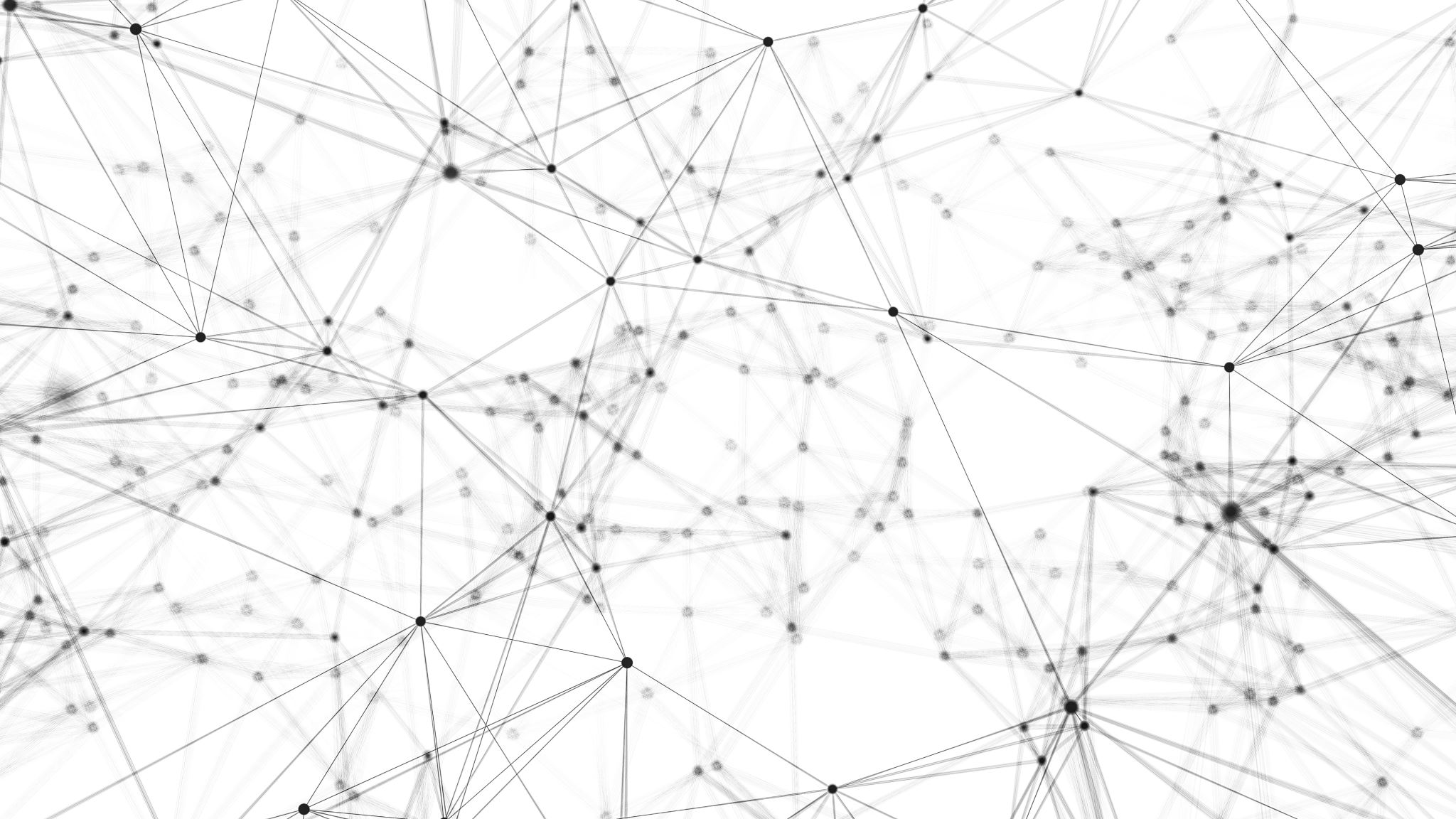 Dr hab. Dorota Szaban, prof. UZ
Metodologiczne podstawy badania
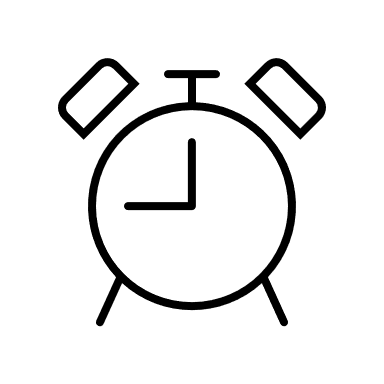 Luty – maj 2021
Wyniki badań realizowanych w okresie pandemii w Polsce, m.in:
„Pracownik zagraniczny podczas pandemii”, przeprowadzonego przez EWL S.A., Fundację Na Rzecz Wspierania Migrantów Na Rynku Pracy i Studium Europy Wschodniej Uniwersytetu Warszawskiego;
N=612
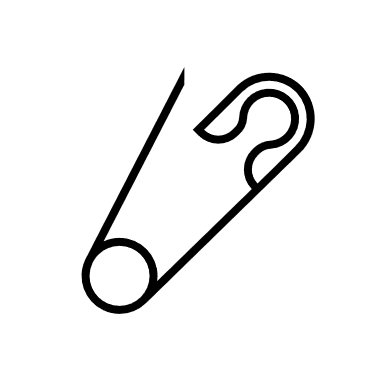 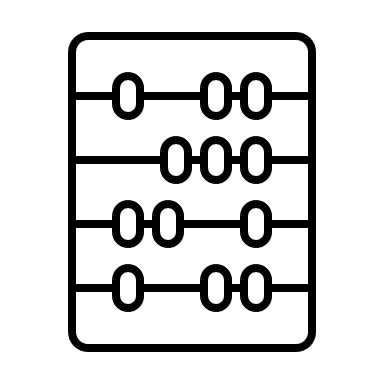 Badanie CAWI
Próba wyczerpująca
Pracownicy agencji WORK GLOB sp. z o.o
N= 312 osób
Charakterystyka badanych
Charakterystyka badanych
Charakterystyka badanych
Charakterystyka badanych
Problemy Ukraińców w Polsce*wielokrotne odpowiedzi
Wpływ pandemii na pracę w Polsce
Poczucie bezpieczeństwa w czasie pandemii
Obawy związane z epidemią
Oczekiwane wsparcie
Projekcje migracyjne
Projekcje migracyjne
Czy polecił/a/by pracę w Polsce innym osobom?
Zadowolenie z uzyskiwanego wynagrodzenia
Sposób gospodarowania pieniędzmi
Wyniki badania EWL
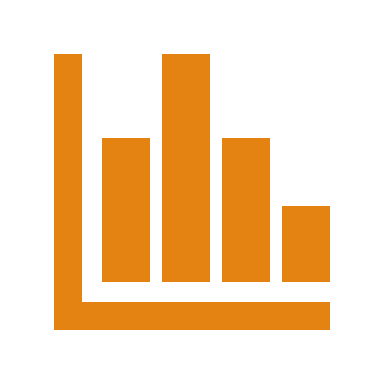 Preferowane kraje do podejmowania pracy
Pytania?
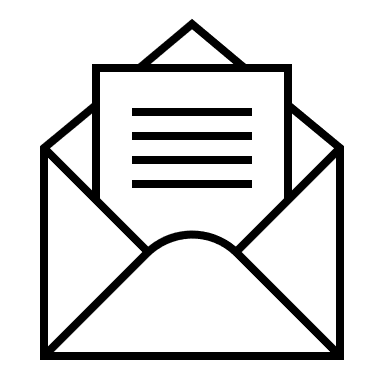 d.szaban@is.uz.zgora.pl